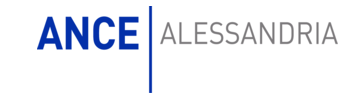 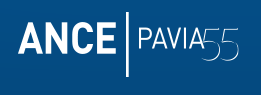 LA REVISIONE PREZZI
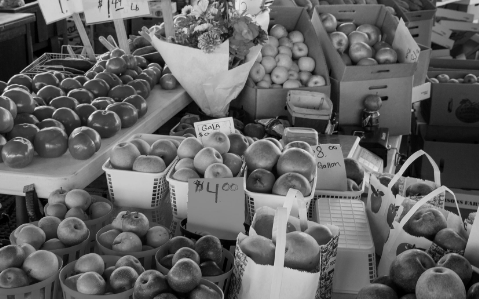 avv. Rosario Scalise
www.avvocatodicantiere.it
Maggio  2024
Contenuti coperti da diritto di autore
- 1 -
LA REVISIONE PREZZI NEL DLGS 36/2023
Lavori, Servizi, Forniture
avv. Rosario Scalise – www.avvocatodicantiere.it
2
- 1.1. -
LA REVISIONE PREZZI NEL DLGS 36/2023
Principi Generali sulla rinegoziazione
avv. Rosario Scalise – www.avvocatodicantiere.it
3
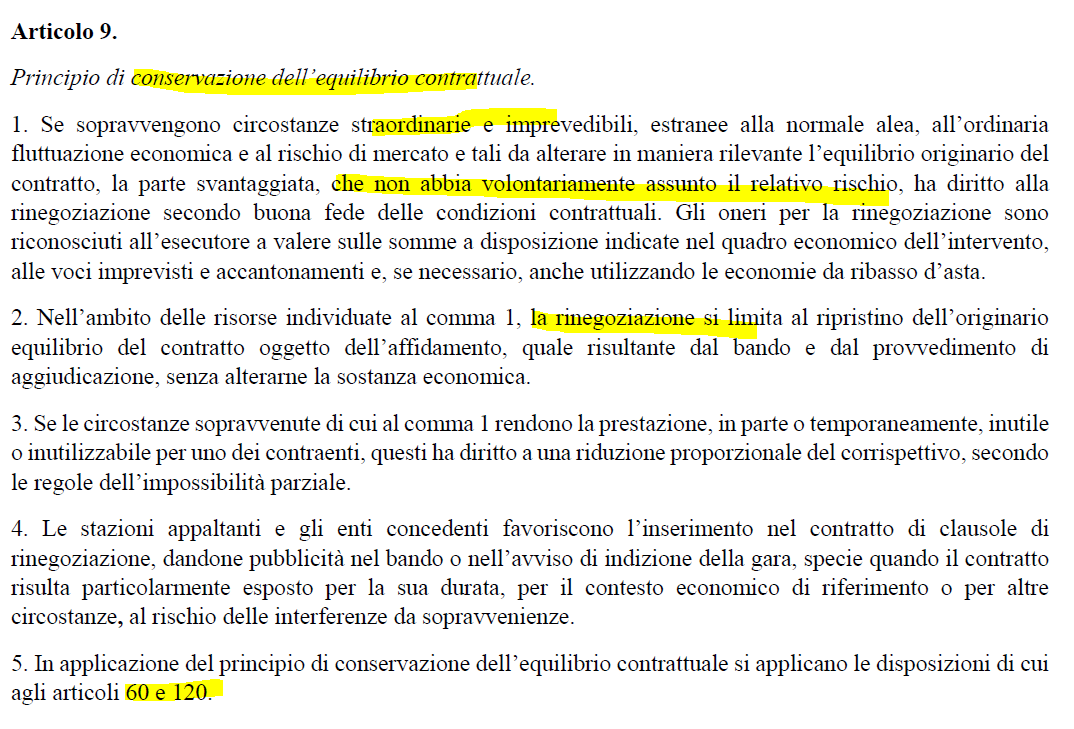 avv. Rosario Scalise – www.avvocatodicantiere.it
4
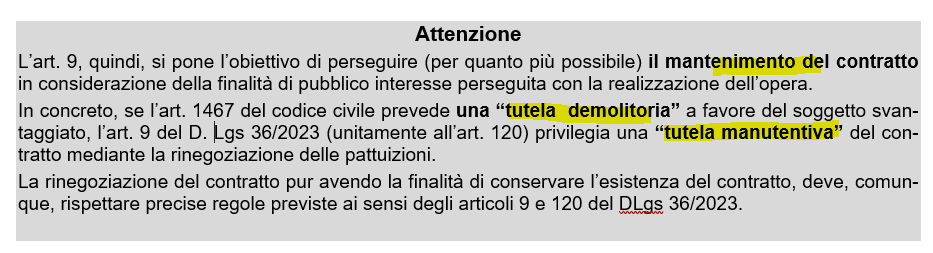 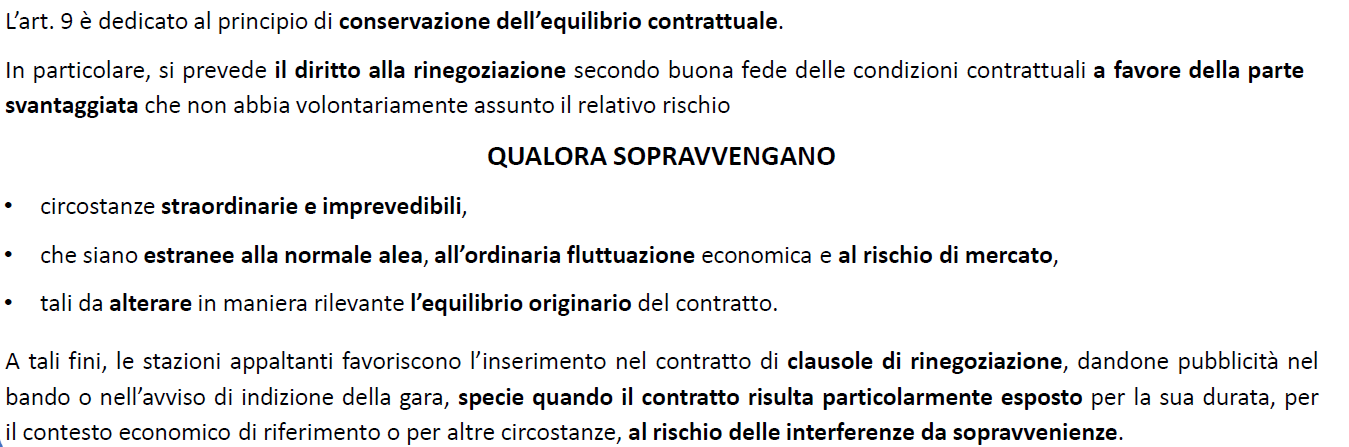 avv. Rosario Scalise – www.avvocatodicantiere.it
5
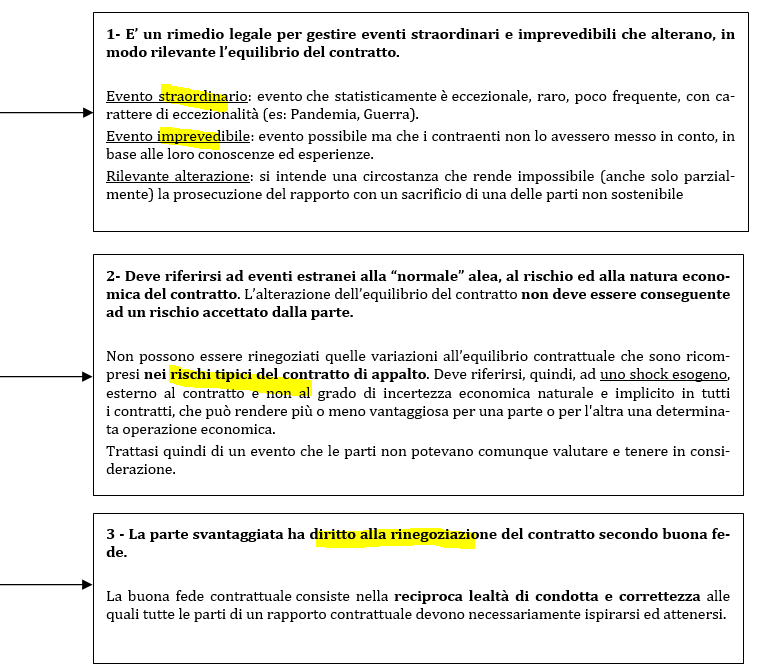 avv. Rosario Scalise – www.avvocatodicantiere.it
6
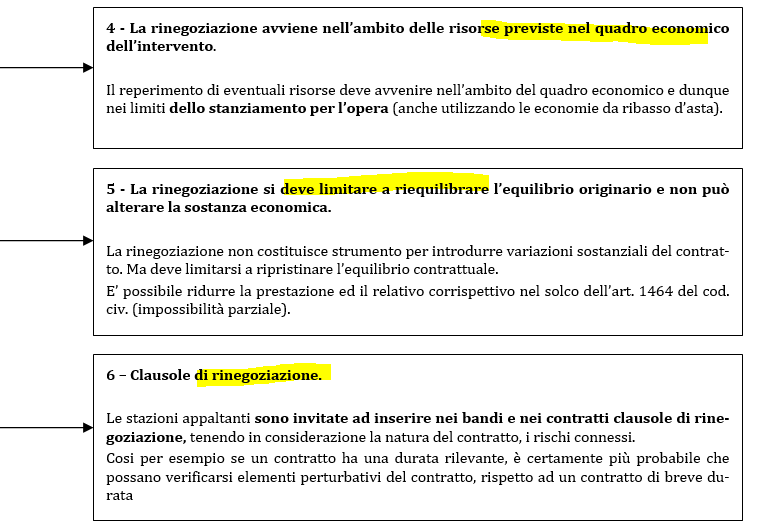 avv. Rosario Scalise – www.avvocatodicantiere.it
7
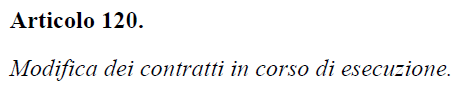 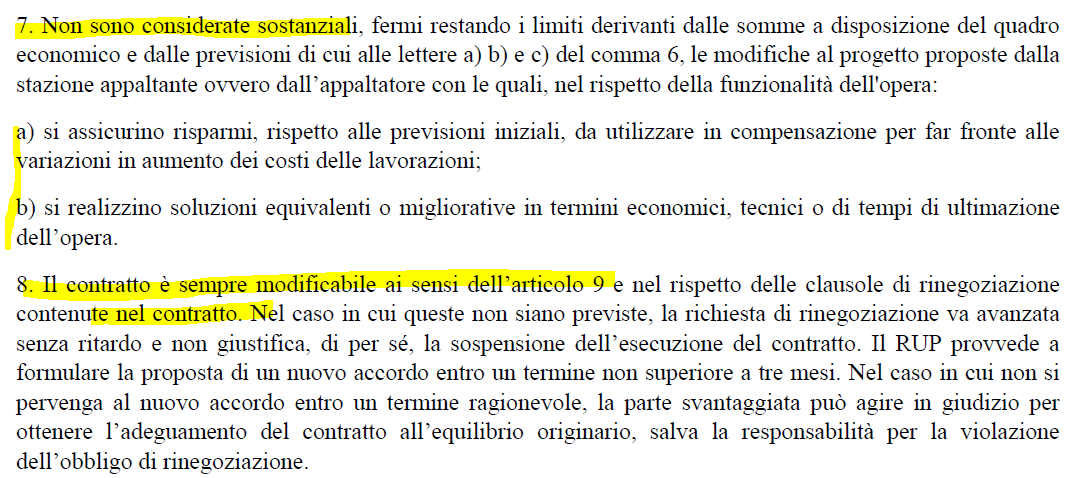 8
avv. Rosario Scalise – www.avvocatodicantiere.it
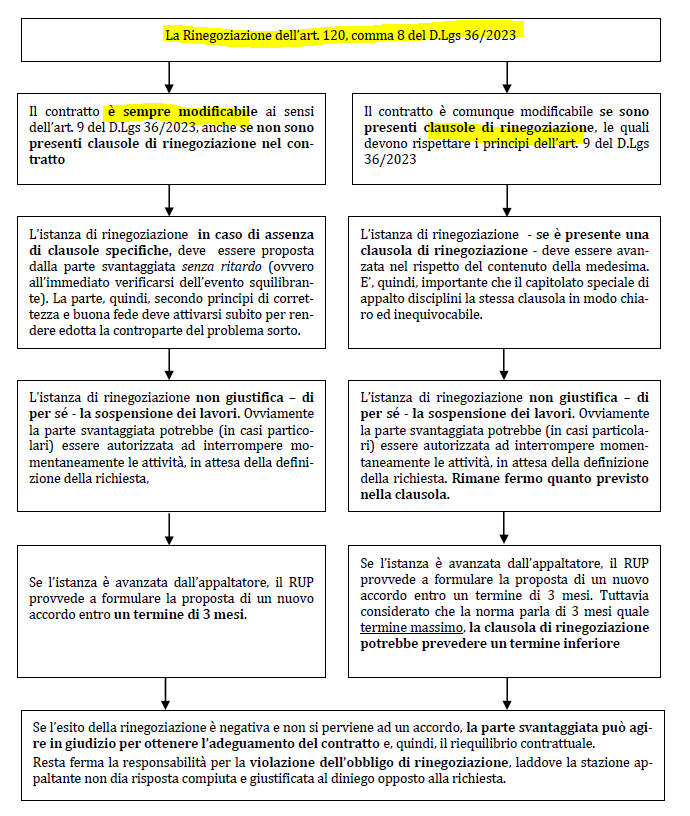 Iter rinegoziazione
9
avv. Rosario Scalise – www.avvocatodicantiere.it
- 1.2. -
LA REVISIONE PREZZI NEL DLGS 36/2023
L’art. 60 e modalità applicative
avv. Rosario Scalise – www.avvocatodicantiere.it
10
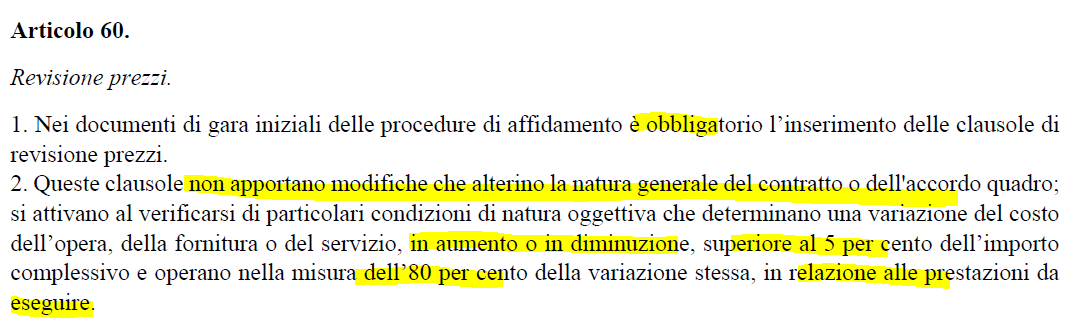 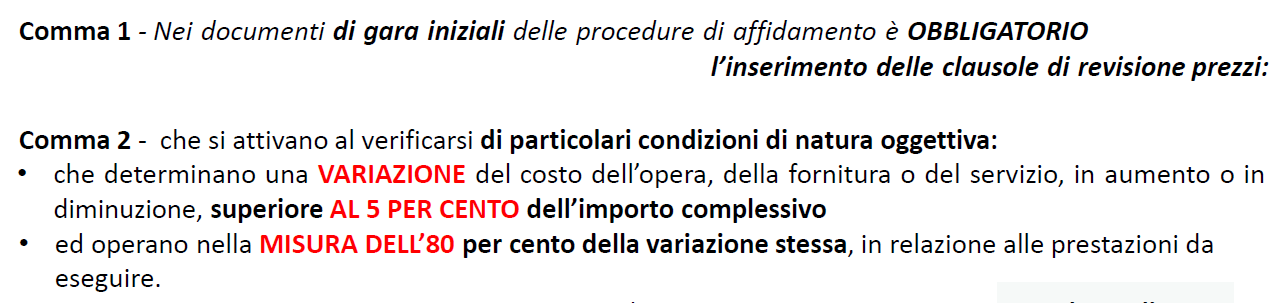 avv. Rosario Scalise – www.avvocatodicantiere.it
11
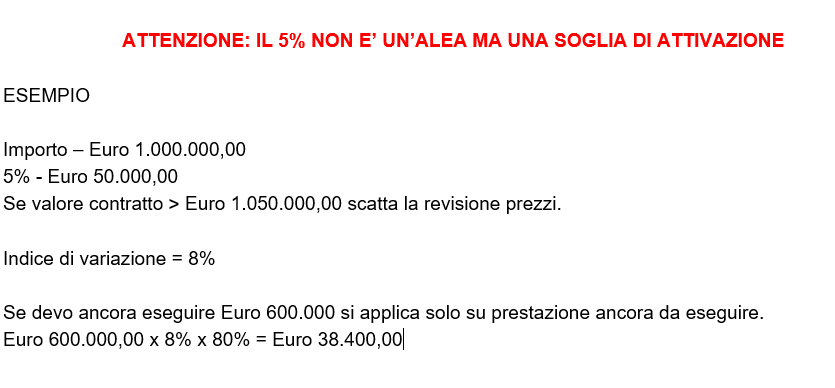 avv. Rosario Scalise – www.avvocatodicantiere.it
12
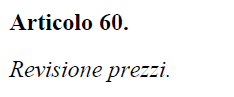 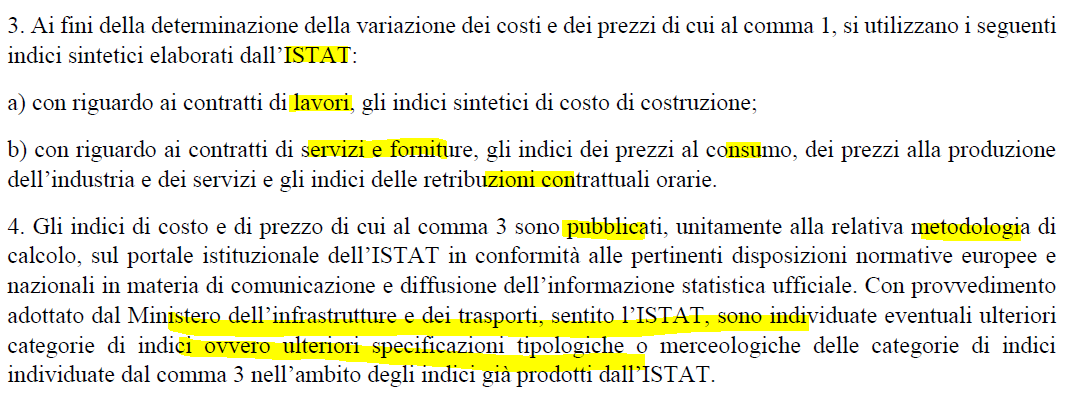 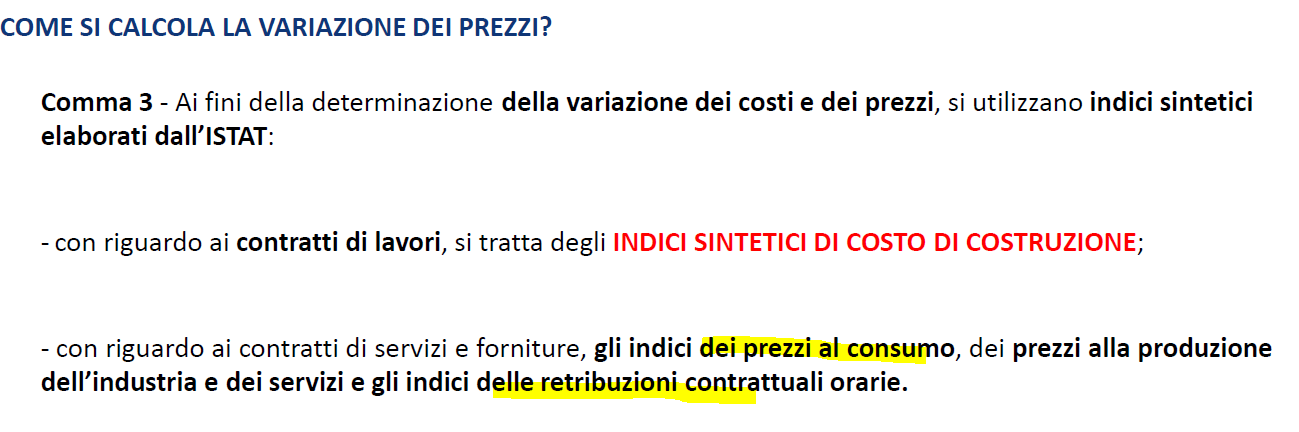 avv. Rosario Scalise – www.avvocatodicantiere.it
13
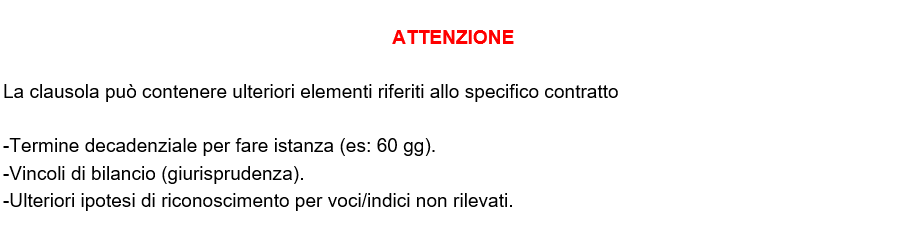 - No nell’anno di offerta
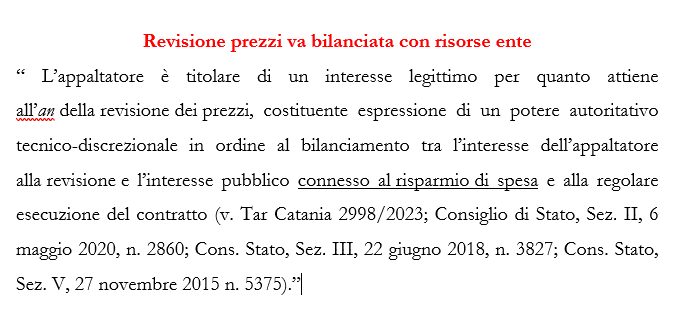 avv. Rosario Scalise – www.avvocatodicantiere.it
14
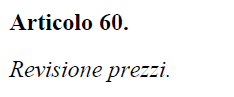 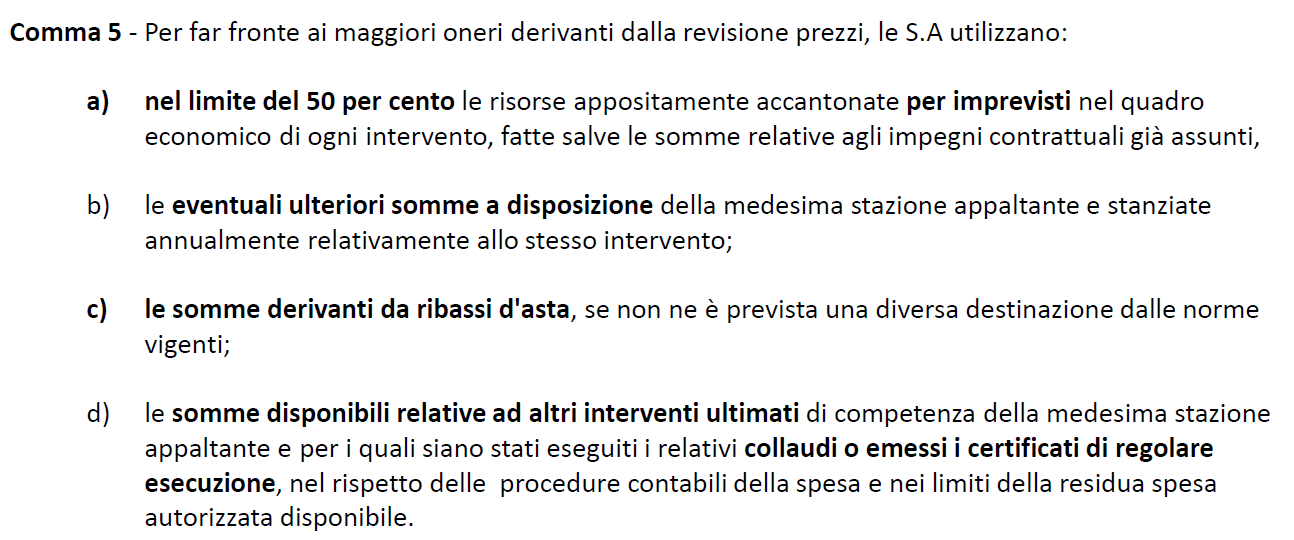 avv. Rosario Scalise – www.avvocatodicantiere.it
15
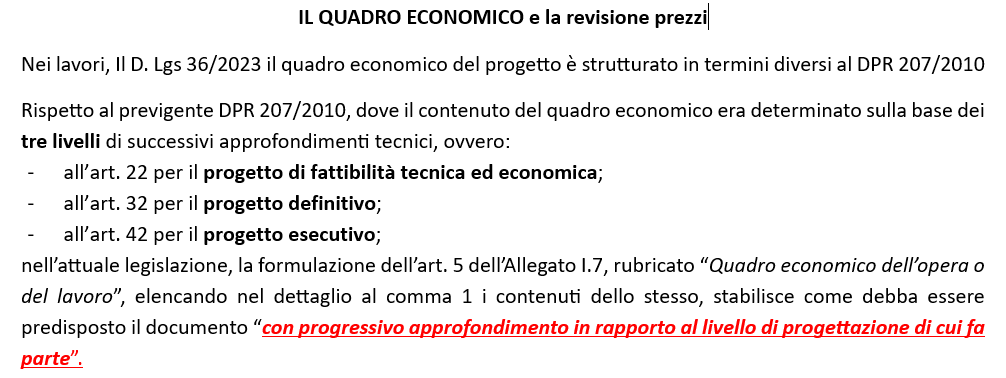 avv. Rosario Scalise – www.avvocatodicantiere.it
16
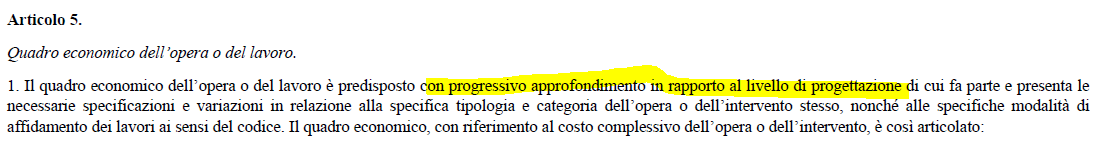 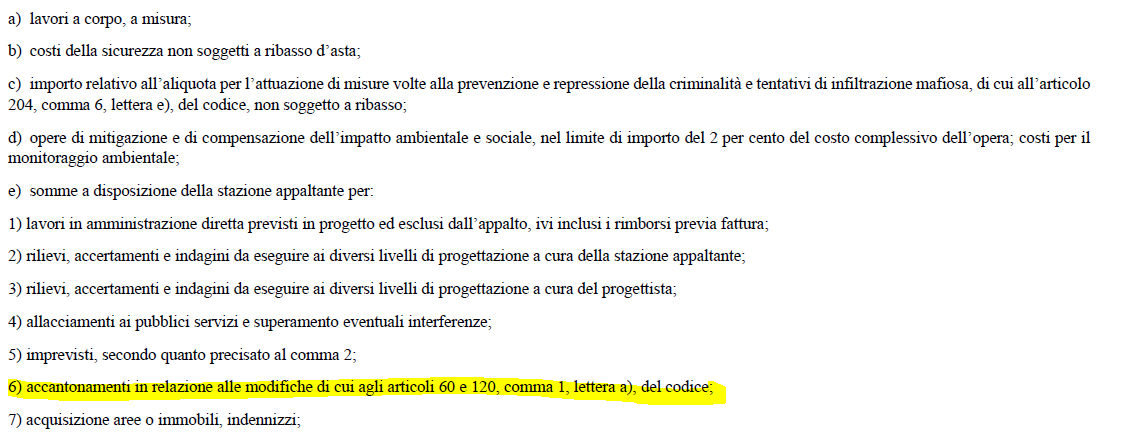 avv. Rosario Scalise – www.avvocatodicantiere.it
17
LA REVISIONE PREZZI DL Aiuti (Lavori)
Servizi e Forniture nella disciplina previgente
avv. Rosario Scalise – www.avvocatodicantiere.it
18
DL Aiuti - Lavori
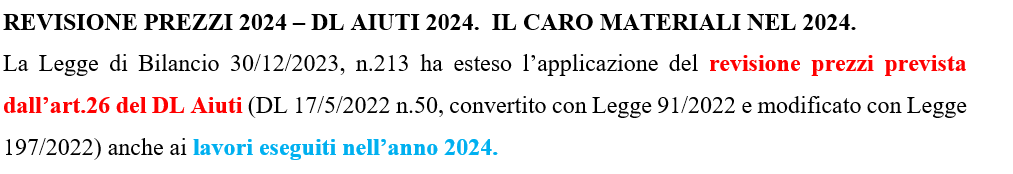 avv. Rosario Scalise – www.avvocatodicantiere.it
19
DL Aiuti - Lavori
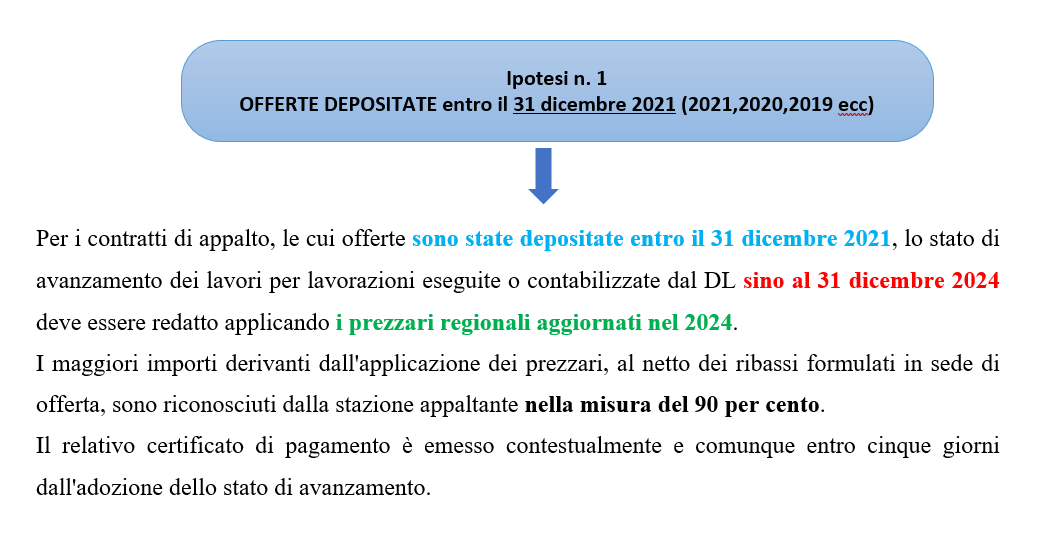 avv. Rosario Scalise – www.avvocatodicantiere.it
20
DL Aiuti - Lavori
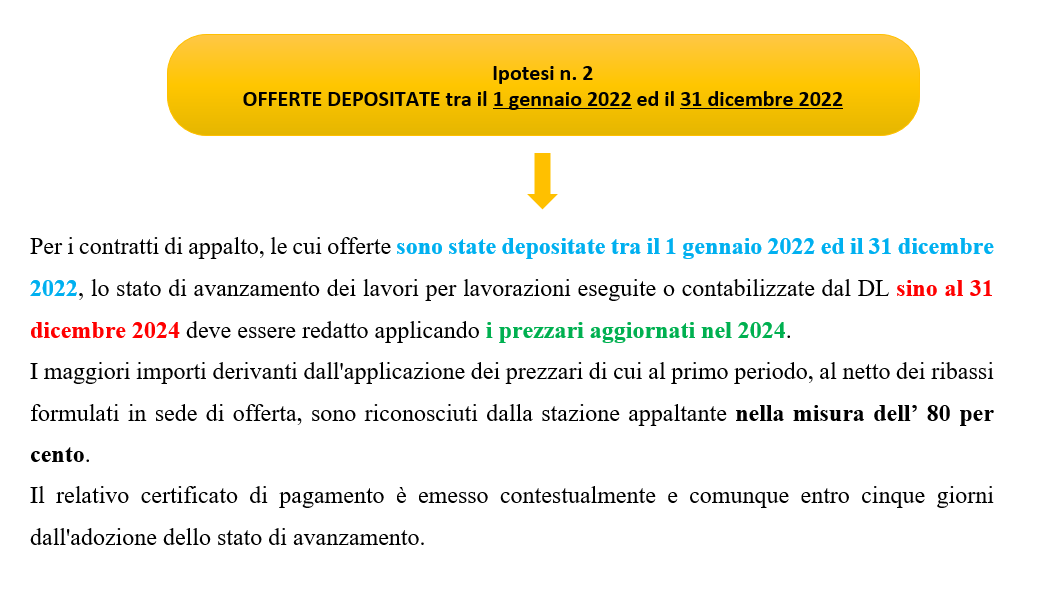 avv. Rosario Scalise – www.avvocatodicantiere.it
21
DL Aiuti - Lavori
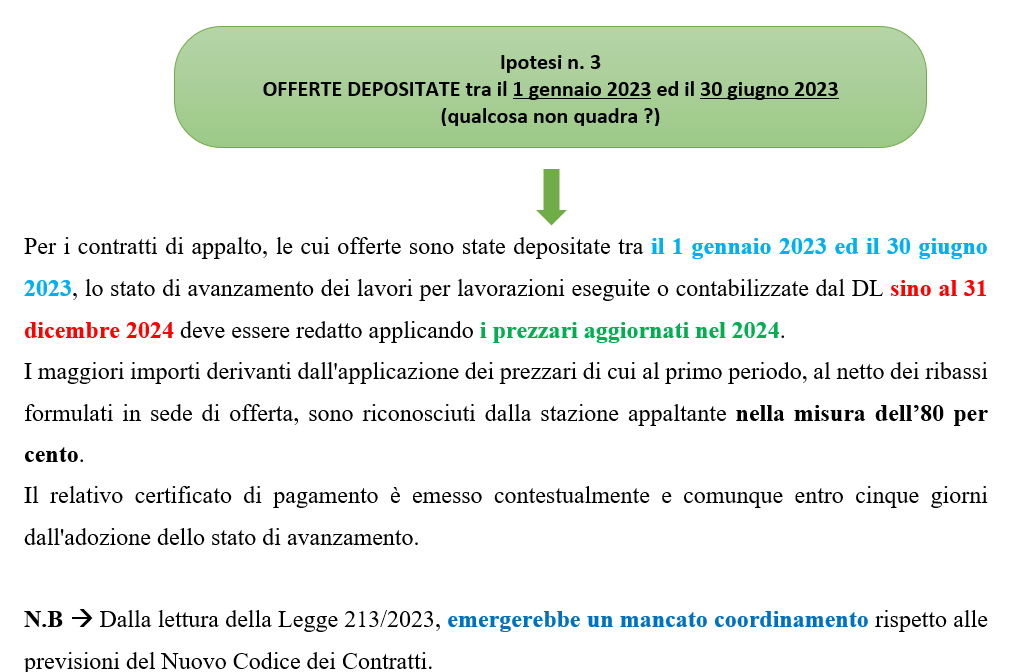 avv. Rosario Scalise – www.avvocatodicantiere.it
22
DL Aiuti - Lavori
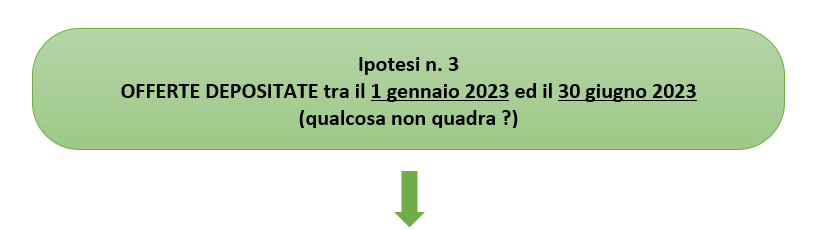 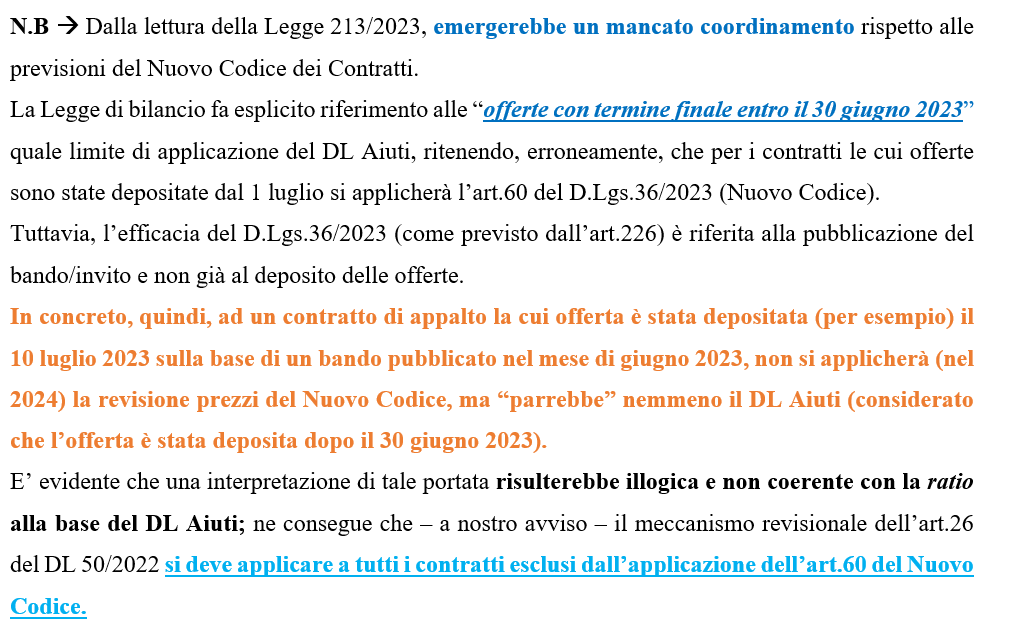 avv. Rosario Scalise – www.avvocatodicantiere.it
23
DL Aiuti - Lavori
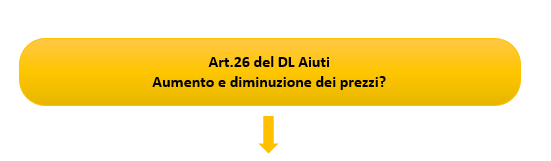 Non pare possibile applicare le variazioni in diminuzione
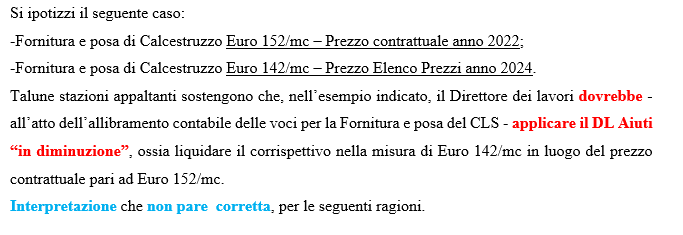 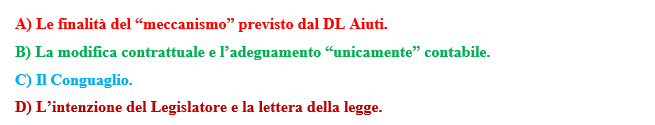 avv. Rosario Scalise – www.avvocatodicantiere.it
24
Servizi, Forniture
Art. 106, comma 1, lett. a) del D Lgs 50/2016

DL 4/2022

Clausole di capitolato

Norme precise, chiare ed inequivocabili
avv. Rosario Scalise – www.avvocatodicantiere.it
25